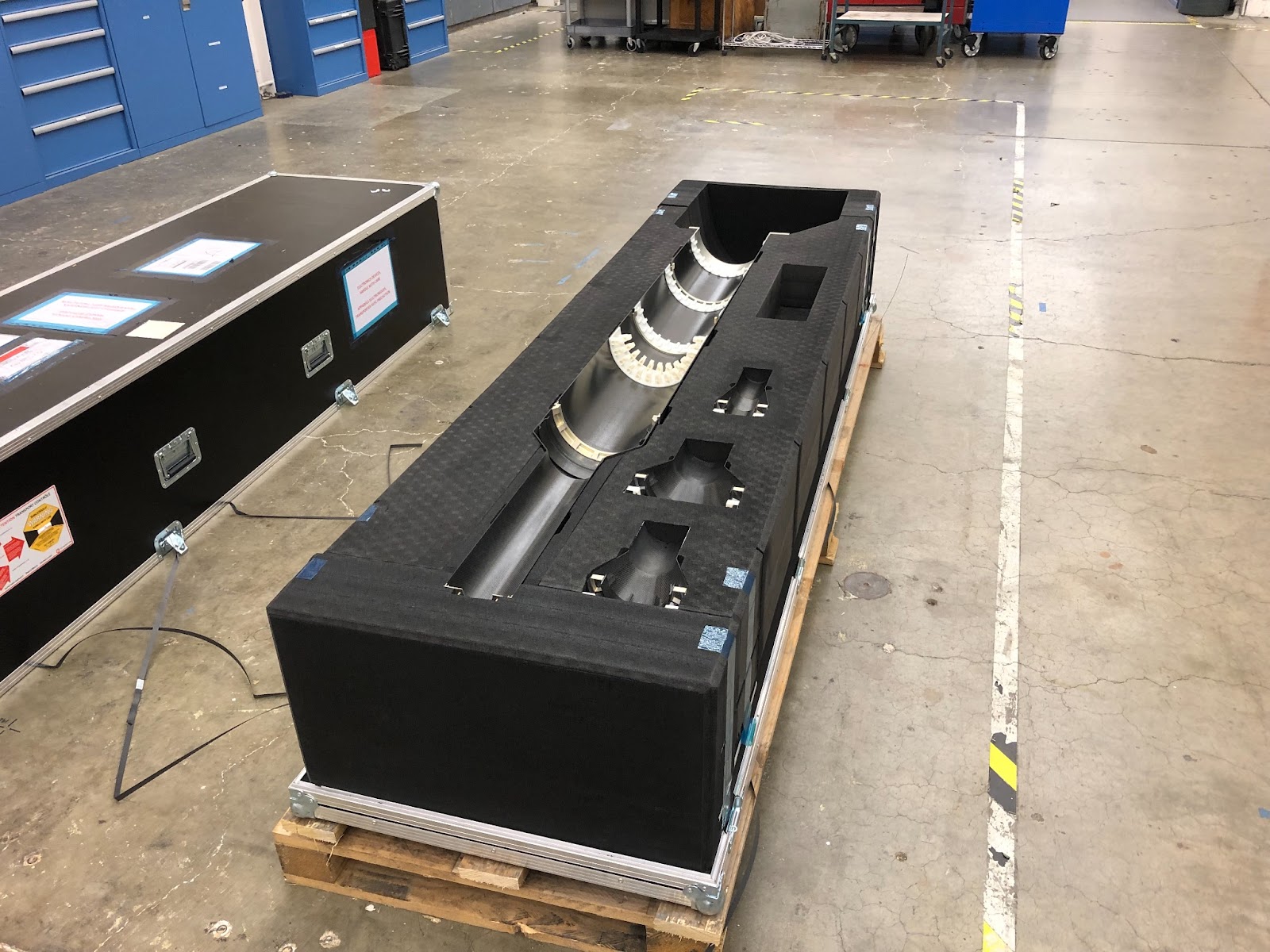 MVTX Status and Plan 7/26/2021
Half-detector assembly at LBNL
Fixtures, manual 
Assembly schedule, review in late August?
Stave QA 
Threshold scan, visit LBNL?
sPHENIX DB
Electrical system integration 
Readout and power
DCS 
Mechanical system integration 
Insertion system mockup 
Cooling system test
Commissioning @BNL
Half detector test
System operation
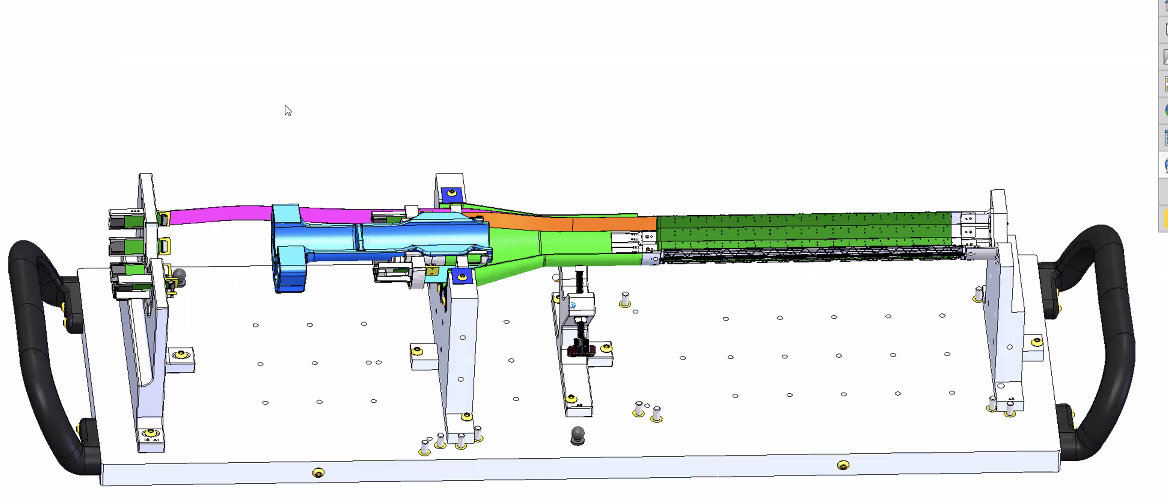 7/26/21
MVTX Project Meeting
1
MVTX project Schedule
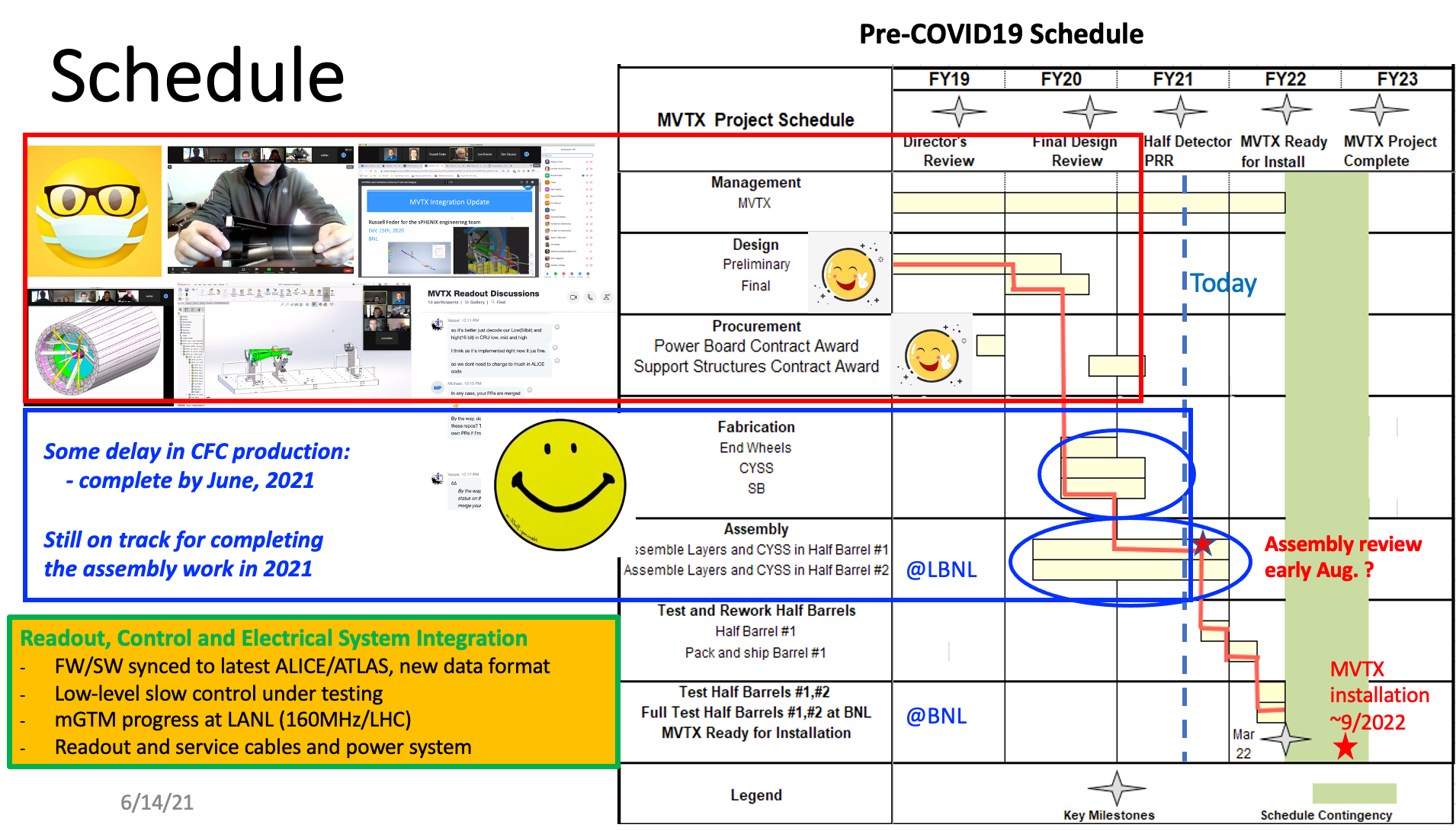 2
7/26/21
MVTX Project Meeting